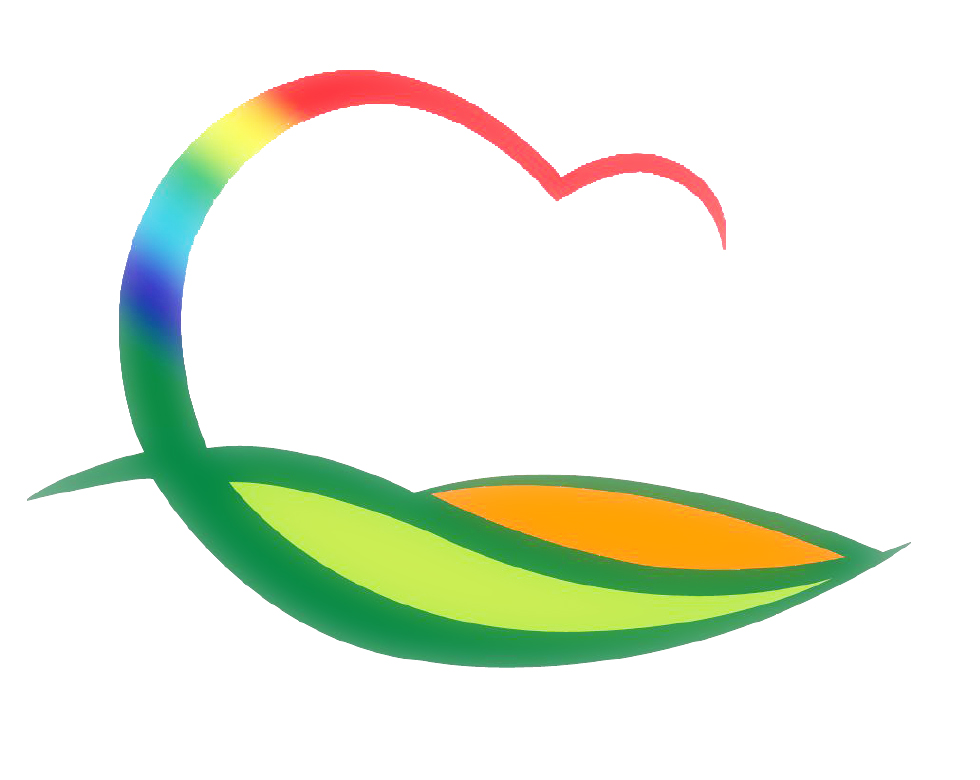 자 치 행 정 과
[Speaker Notes: 먼저, 지금의 옥천입니다.]
10-1. 제6회 전국동시지방선거 법정업무 추진
투표소 설치 점검
   - 일     시 : 6. 3.(화) 14:00
   - 대     상 : 19개 읍·면 투표소
   - 내     용 : 투표소 설치 완료 여부 및 투표함 관리 등

투·개표지원 상황실 운영
   - 일     시 : 6. 4.(수)  05:00 ~ 개표 종료시 까지
   - 장     소 : 자치행정과
   - 내     용 : 투·개표상황 보고, 사건·사고 등 특이사항 보고

당선증 교부
   - 일     자 : 6. 5.(목) 
   - 장     소 : 대회의실
10-2. 2014년도 상반기 퇴임식
일      자 : 6월 하순경(미정)
장      소 : 대회의실
대  상 자 : 8명(정년퇴임 7명, 명예퇴임 1명)
  ※ 군수님 하실 일 
     - 퇴임치사,  훈장 · 공로패 ·행운의 열쇠 수여
10-3. 태극기 달기 운동 점검
일      자 : 6. 6.(금) 현충일
장      소 : 각 읍·면
점  검  반 : 서무팀장 외 4명
점검내용 : 읍면 소재지 마을별 국기게양 점검
10-4. 비정규직 임금 및 단체협약 교섭(5차)
일      자 : 6월 중
장      소 : 군청 소회의실
인      원 : 14명 (조합 5명, 군 9명)
내      용 : 단체협약 요구안 조정 협의
10-5. 초과근무 실태 및 교육훈련 실적 점검
점검기간 : 6월 중
점  검  반 : 서무팀장 외 2명
점검내용 
   - 사적용무로 외출 후 복귀하여 지문인식 사례 점검
   - 교육훈련실적 허위 및 이중등록 등 실적 점검
10-6. 사회단체 회장 이·취임식
10-7. 공무원정보지식인대회
일      시 : 6. 16.(월) (13:00 ~18:00 )
장      소 : 군청 전산교육장
인      원 : 60 명
경진유형 : 객관식 20문항, IT퀴즈 20문항, 보고서형 1문항
10-8. 영동군 웹진 6월호 발행
발  행 일 : 6. 16.(월)
수신인원 : 12,684명(웹진 수신동의자)
주요내용 : 군정 주요소식 및 관광지 정보 제공
10-9.  홈페이지 정보보호 우수사이트 인증 추진
추진기간 : 6월~7월
심사기준 : 정보통신망 이용촉진 및 정보보호 등에 관한
      법률과 개인정보보호법에 근거에 의한 점검
   - 점검항목 : 개인정보 이용 등 122개 항목 
인증기관 : 개인정보보호협회
10-10. 회의 및 교육
주민정보화교육
   - 기간/장소 : 6. 9.(월) ~ 6. 27.(금) / 읍사무소 주민정보화 교육장
   - 인원/내용 : 90명 /한글문서편집 외 2과정

공무원정보화교육
   - 기간/장소 : 6. 9.(월) ~ 6. 25.(수) / 군청 전산교육장
   - 인원/내용 : 45명 /멋진보고서꾸미기 외 1과정

신규일반직과정 교육
    - 기간/장소 : 6. 9.(월) ~ 6. 27.(금) / 충청북도자치연수원 / 6명

6월 금요회의
   - 일시/장소 : 6. 19.(목) 17:00 / 상황실
지방재정 균형집행 추진상황
집행현황 (5. 28현재)                               (단위: 백만원)



금주 집행대상사업
  - 직무교육 위탁교육비                       :    2백만원
  - 읍사무소 가상화시스템 구축비 지급   :  51백만원
  - 정보화마을운영 보조금지급              :    4백만원
  - 주민정보화교육 강사료 지급             :    4백만원

부진사유 및 향후 집행계획  
  - 균형집행 대상 사업 조기 발주